הנרייטה סאלד
רקע
האם יש גיל מתאים להתחיל בעשייה חברתית? איך מגבירים את האור בתוך החושך? מיהו מנהיג? ומה יהיה אופייה של מדינת ישראל?
בכל הנ"ל עסקה הנרייטה סאלד, אשה, מחנכת ויזמית חברתית, שעלתה לארץ בגיל  60 ועסקה עד יום מותה בפעילות ציבורית וחברתית ענפה. בין השאר הקימה סאלד את ארגון הנשים הציוניות האמריקאי "הדסה", כיהנה כראש השירות לעבודה סוציאלית, ועמדה בראש "עליית הנוער", ארגון שהציל וקלט עשרות אלפי ילדים ובני נוער החל משנת 1933 ועד להקמת המדינה.
היא כונתה בפי רבים "אם היישוב". 
.
ג. במקום לבכות על החושך
/ נועה ברקת
"הנרייטה נולדה ביום הכי קצר של השנה. יום שבו החושך רב והאור רק נולד. חייה שלה  עומדים בסימן זה. החושך שהיא פוגשת ורואה סביבה גורם לה להדליק אור ולפעול למענו. היא פוגשת במחלה שלוקחת ממנה את אחותה הקטנה – ובהמשך חייה תקדיש לנושא הבריאות ומניעת המחלות את מירב מאמציה. היא פוגשת במהגרים ובמחפשי המקלט – ויוצאת להגנתם, פועלת לסייע להם והופכת את ביתה לביתם. היא זו שמטפלת, מרפאה, מקימה ומאירה עבור אנשים אחרים ועבור מדינה שלמה. היא לא בוכה על החושך, היא מדליקה אור". 








ד. "צדקה יש לתת בלב ולא ביד"/ הנרייטה סאלד
ב. הנרייטה סאלד במכתב שכתבה לחברתה אליס סליגסברג בשנת 1920 
"שואלת את בעניין מפגשינו בימי שבת בבוקר. כרגע אין התקדמות. החבורה מחזיקה מעמד- כולנו, ג'סי סטמפר, לאה, אלכסנדר דושקין, סופיה, נורמן בנטוויץ' ואחיותיו. אולם אנחנו לא יוצרים שום דבר חיוני. בשלב זה אנו עסוקים בלמידה של תורתו של משה, בעיקר תורתו הנבואית וכן בספר ירמיהו. חזרנו למרחב האינטלקטואלי ואנו מתרחקים שוב מהמרחב הרוחני. ייתכן ואת צודקת- אנו זקוקים פה למעין פליקס אדלר (*פליקס אדלר, היה בנו של רב רפורמי חשוב בארה"ב שהלך בעקבות אביו אולם מאוחר יותר מרד בתנועה הרפורמית והקים את החברה הניו  יורקית לתרבות אתית).   אולם, וייתכן וזהו צורך גדול אף יותר, אנו זקוקים לנביא אמיתי. נביא שיכול לזעוק תוכחה, לנחם, לעדן ולעורר, שיוכל להוביל את האנשים מבלי לאבד אותם, קשי עורף ככל שיהיו, ומחובר לאמיתות העבר".
א. הנרייטה סאלד על ציונות ויהדות / M. Raider
על פי הנרייטה סאלד, בארץ ישראל קיים הפוטנציאל ליצירת חיי רוח יהודיים משולבים בהתלהבות ובתקווה ורק ציונות מעשית, הנעשית בארץ ישראל, יש בכוחה להגשים את החלום של גאולת היהדות. סאלד פיתחה תפישה רוחנית של הציונות שדגלה באהבה לתרבות היהודית, ולפיה ייעודה ההיסטורי של הציונות הוא איחוד העם היהודי עם היהדות. היא טענה שהעם היהודי עומד בפני קרע פנימי, ושיש להתמודד עם סכנה זו באמצעות חידוש ושחזור השיטה התלמודית בדרכים חדשות. לשם כך על הציונות להדגיש את ההתחדשות היהודית, ולטפח את התפקיד היצירתי שממלאת הקהילה היהודית בארץ ישראל.
סאלד האמינה בלהט שהציונות היא הדרך היחידה להגן על המשמעות המוסרית של חיי הדת, ועל הרמה המוסרית, הרוחנית והאינטלקטואלית של העם היהודי. היא ראתה את התרומה העתידית של ארץ ישראל לא רק לאלה שיבחרו לחיות בה, אלא גם לאלה שיחיו מחוצה לה בארצות של רווחה וחירות. גם הם יקבלו השראה והעשרה רוחנית מהמרכז שיתבסס על מסורת יהודית ועל האידיאל של אחרית הימים.
שאלות לעיון והעמקה: 
1. הנרייטה סאלד על ציונות ויהדות
א. על פי הנרייטה סאלד יעודה של הציונות הוא איחוד העם היהודי עם היהדות, ושחזור השיטה התלמודית עשוי לסייע לאיחוי הקרע בעם. כיצד אתן/ם רואים/ות הצעה זו כפתרון למצב החברתי בישראל כיום?

ב. האם ובאיזה אופן לדעתכם/ן מהווה ארץ ישראל השראה רוחנית למדינות אחרות?

2. מכתבה של הנרייטה סאלד
ג. מכתב זה נכתב על רקע כמיהתה של סאלד ליצור בארץ מרחב דתי ליברלי, בהתאם למה שהכירה בארצות הברית. מה ניתן ללמוד ממכתבה של סאלד לחברתה לגבי הערכים שהיו חשובים עבורה? ולגבי התכונות הדרושות למנהיג/ה?

3. במקום לבכות על החושך

ד. באיזו דרך אתם/ן מגיבות/ים לחושך החברתי סביבכם/ן? מה לדעתכם/ן התפקיד של העם היהודי אל מול סבל ועוולות חברתיות?

4. צדקה שבלב

ד. מהי לדעתכם/ן צדקה שבלב לעומת צדקה שביד? וכיצד אתם/ן מבינות/ים את דמותה של הנרייטה סאלד לאור מקורות אלה?
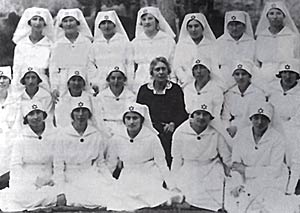 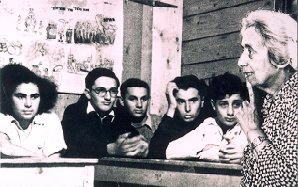 רקע והוראות למדריך/ה
שיעור – הנרייטה סאלד

מטרת השיעור לחקור ולהבין לעומק מי היתה הנרייטה סאלד , מה היה פועלה הציוני והחברתי ומה היתה השפעתו על מדינת ישראל ועל האנשים החיים בה?

רקע כללי:
הנרייטה סאלד נולדה בבולטימור, ארצות הברית. בלימודיה שילבה חינוך מתקדם וחינוך יהודי, והיתה לאשה הראשונה שלמדה בבית המדרש לרבנים קונסרבטיביים בניו יורק.  בעקבות הסופות בנגב (1881-2) שהיו זרז עצום לגל עלייה מרוסיה, החלה סאלד בפעילות סעד וסיוע בקליטת המהגרים היהודים. בשנת 1907 הצטרפה לתנועה הציונית ובגיל  52, לאחר ביקורה בארץ, הקימה את "הדסה"- הסתדרות הנשים הציוניות בארצות הברית, והיתה לנשיאת הארגון. בגיל  60 עלתה לארץ והמשיכה בפעילותה הציבורית הענפה- היא הקימה את בית הספר הראשון בארץ לאחיות, כיהנה כראש השירות לעבודה סוציאלית ועמדה בראש "עליית נוער", ארגון שהציל וקלט משנת 1933 ועד הקמת המדינה כ-30 אלף ילדים ובני נוער. על שמה קרויים מכון סאלד למדעי ההתנהגות, קיבוץ כפר סאלד וגבעת האם שלידו וכפר הנוער רמת הדסה סאלד. יום האם (יום המשפחה) הוא ל' בשבט, יום מותה של הנרייטה סאלד, "אמם" של בני הנוער והילדים, שלא היו לה ילדים משלה. 


חומרי קריאה מומלצים:
http://www.women.org.il/index2.php?id=48

במקום לבכות על החושך

לצפייה:

https://www.youtube.com/watch?v=SHxVbeBqKI8